ebserh.gov.br
ebserh
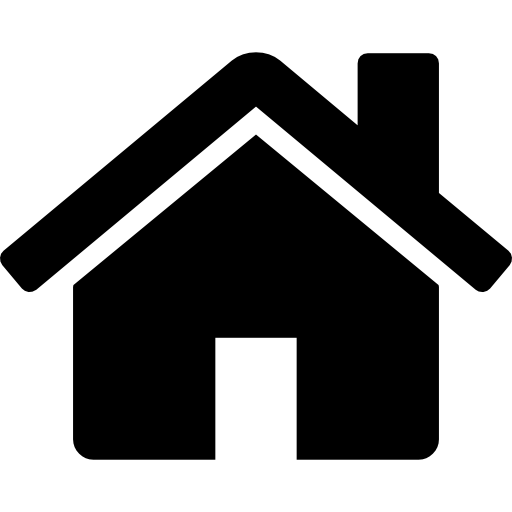 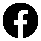 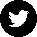 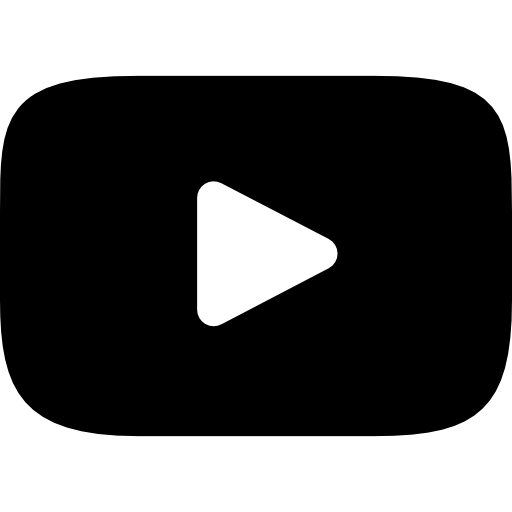 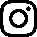 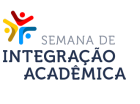 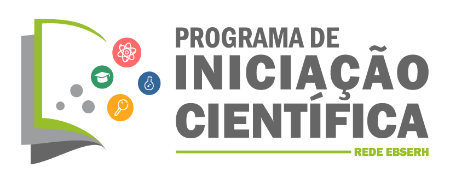 Título da Apresentação
Subtítulo (se houver)
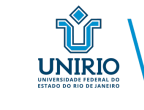 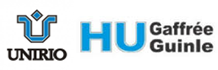 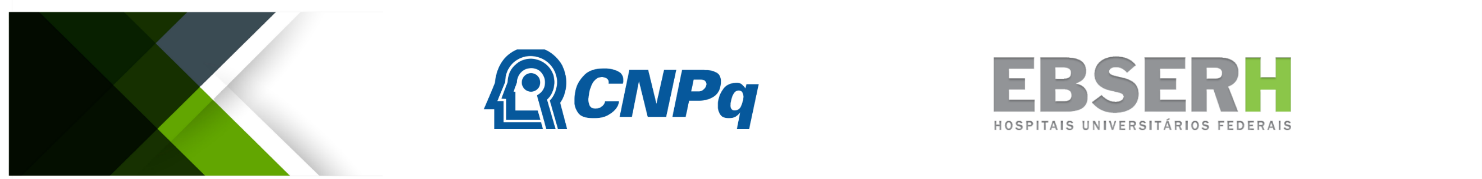 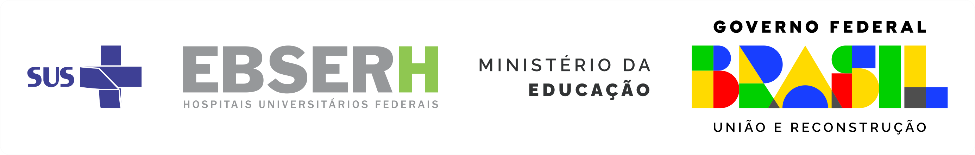 ebserh.gov.br
ebserh
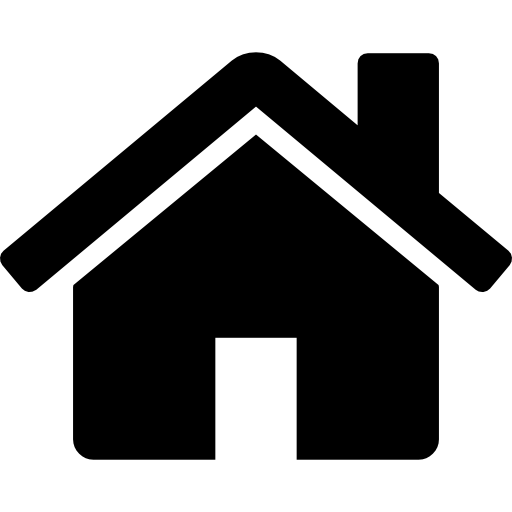 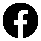 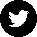 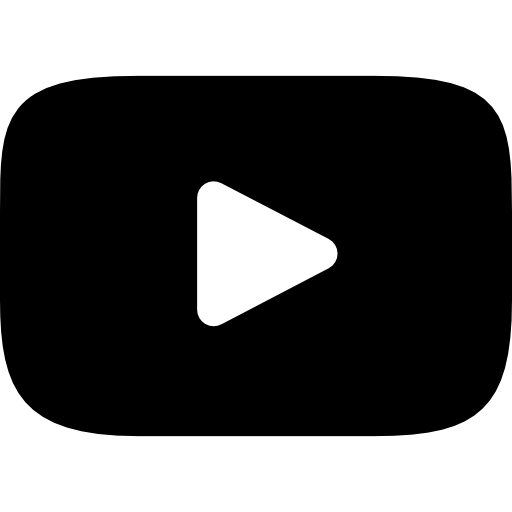 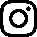 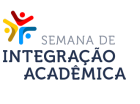 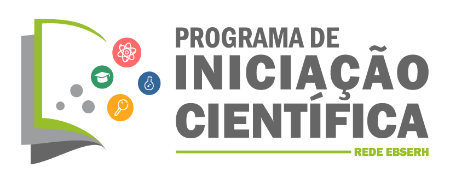 Título
Texto
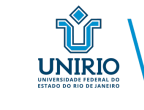 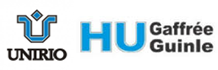 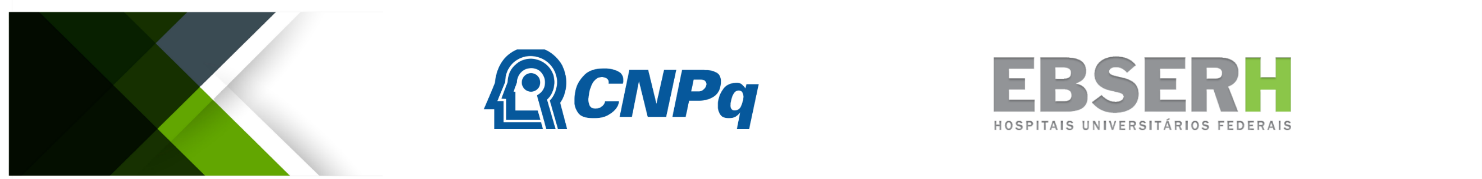 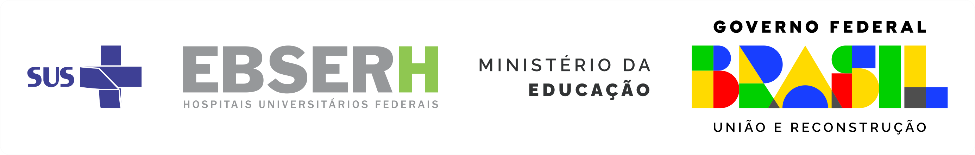 ebserh.gov.br
ebserh
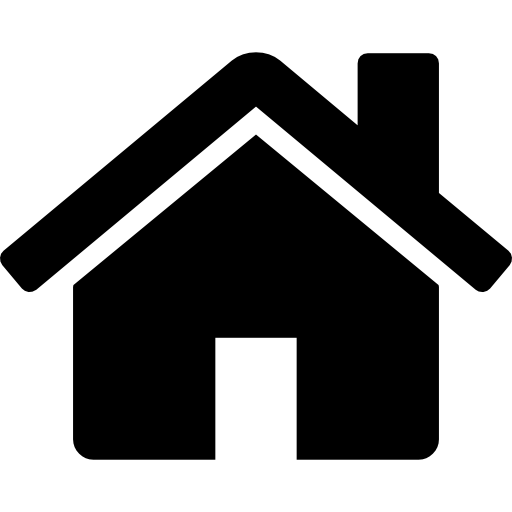 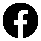 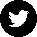 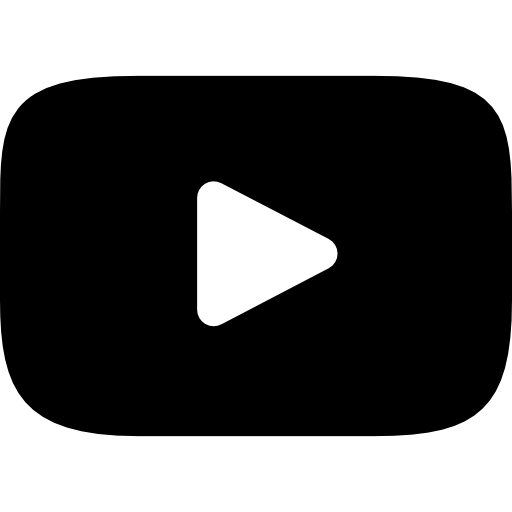 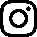 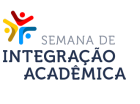 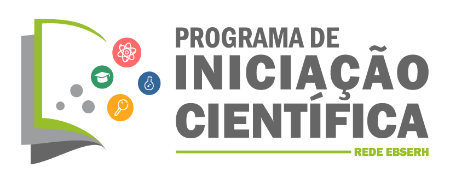 Obrigado (a)!
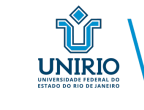 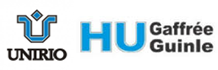 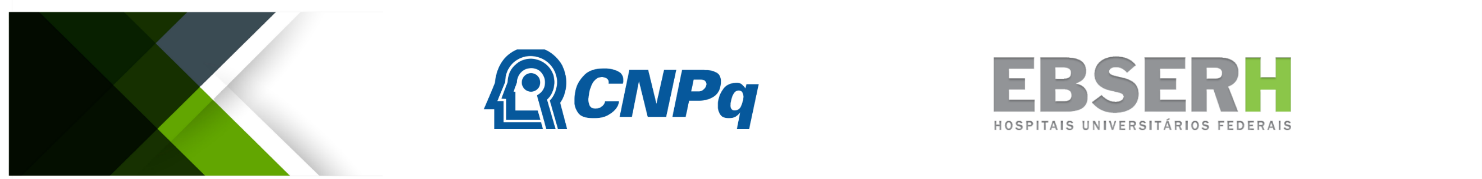 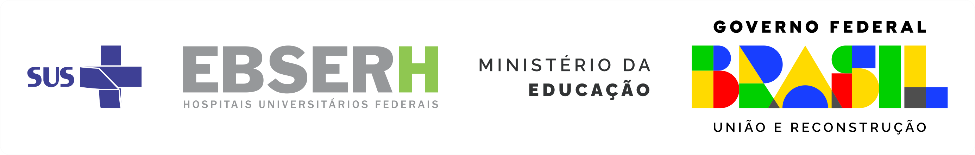